ממצוינות להצטיינות
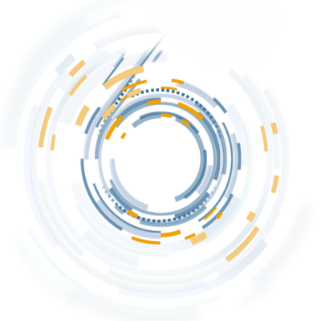 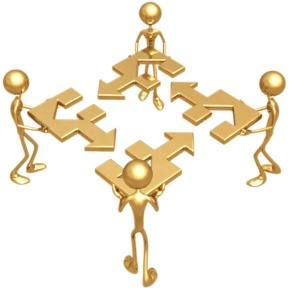 מצוינות מוגדרת כמכלול ההתנהגויות והפעולות החותרות להשתפרות מתמדת והמאפשרות מיצוי הפוטנציאל האישי של כל תלמיד/ה.
המצוינות הינה אורח חיים בה האדם המצוין שואף לעשות את המיטב שביכולתו מתוך מוטיבציה פנימית ותפיסת המצוינות כערך בכל תחומי החיים.
האגף למחוננים 
ומצטייניםמשרד החינוך
ההצטיינות נמדדת ביחס לקריטריונים חיצוניים – יחסית לנורמות חברתיות או להישגים המוערכים על ידי המדע, החברה, החינוך, התרבות, הספורט וכו'. הצטיינות תלמידים באה לידי ביטוי בשילוב של יכולות בולטות במיוחד עם פוטנציאל לעשייה יוצאת דופן.


מערכת המחנכת לסוג זה של מצוינות אינה מחנכת רק לתלמיד מצטיין אלא לאדם מצוין. ברגע שאדם הופך למצוין ומשתפר כל הזמן ביחס לעצמו, הוא יגיע גם להצטיינות (ביחס לאחרים באותו תחום)
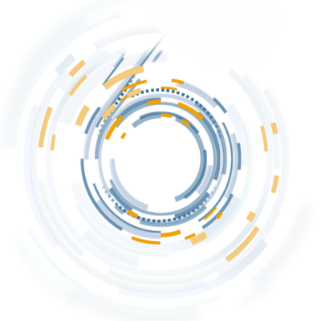 מצוינות היא לא...
האגף למחוננים 
ומצטייניםמשרד החינוך
תכנית
שיעור העוסק במצוינות
אירוע נקודתי
מצוינות משיגים באמצעות...
למידה ואימוץ של תפיסה הופכת לאורח חיים של האדם הבודד ולתרבות הארגון.
תהליך ארוך טווח במסגרתו מעודדים התנהגויות המעידות על מצוינות אישית: לימודית, חברתית, ערכית: שיפור ועליה מנקודה קודמת, גילויי סקרנות, התגברות על מכשולים, התמדה
נשענת על פרקטיקות הוראה, מתודולוגיות ופדגוגיות המעודדות מצוינות : עידוד הסקרנות והיצירתיות, שימוש בתהליכי חקר, הוראה מותאמת המכוונת לחשיבה מסדר גבוה, שאלת שאלות, הצבת מטרות גבוהות יותר מהמקום בו אני נמצא אך שעדיין ברות השגה, עבודה צוותית, בניית מוטיבציה אישית וקבוצתית,